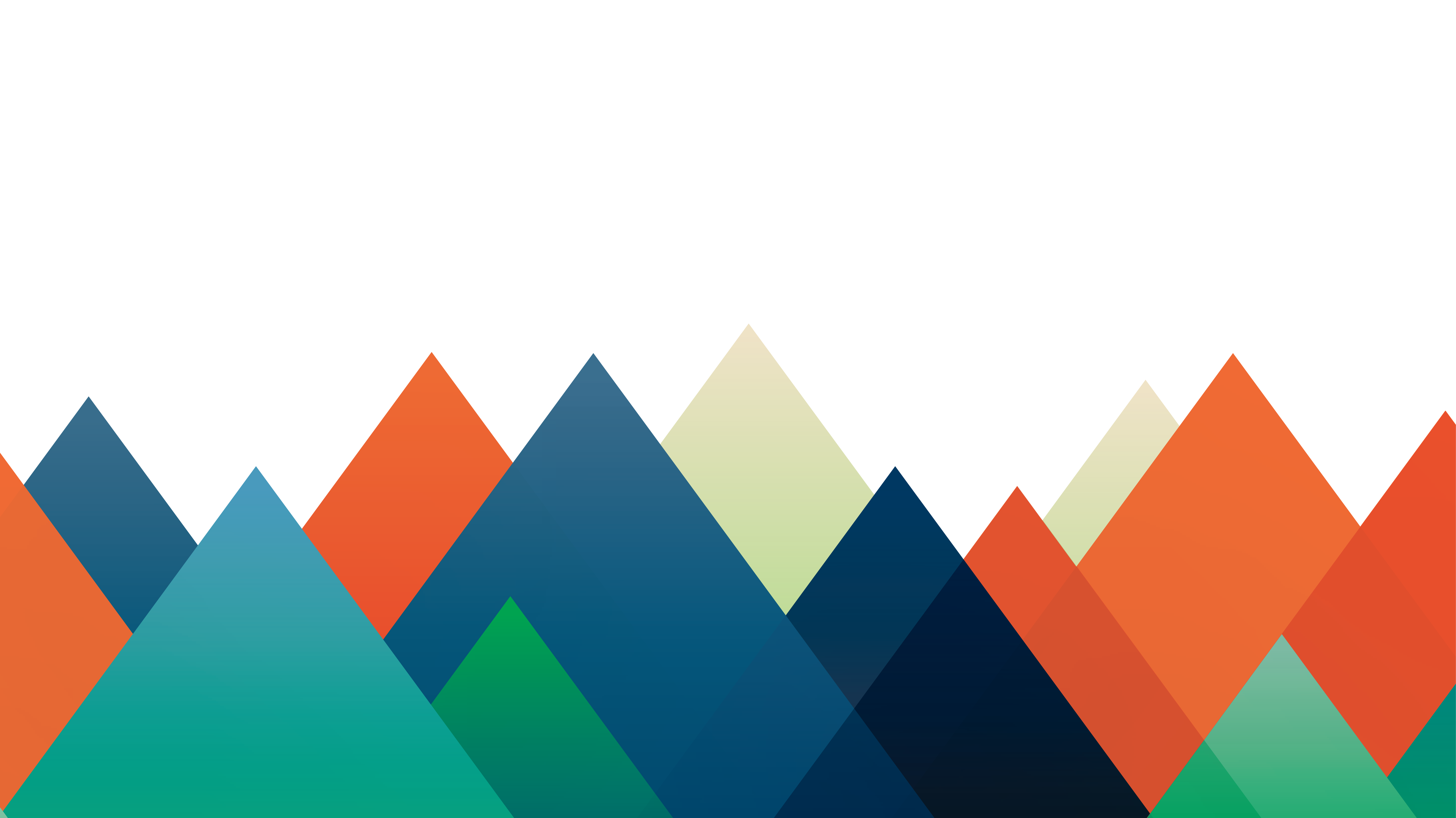 Supporting & Leveraging Students in ResearchLSC 241 1:00-2:00pm
Moderator: Kelbi Delaune, Office of Research & Sponsored Programs
Panelists: 
Chad Hargrave, Vice President for Research & Strategic Partners and Chief Research Officer
Stuti Kokkalera, College of Criminal Justice
Craig Henderson, College of Humanities and Social Sciences
Stephen White, College of Humanities and Social Sciences
Mayrena Hernandez, College of Health Sciences